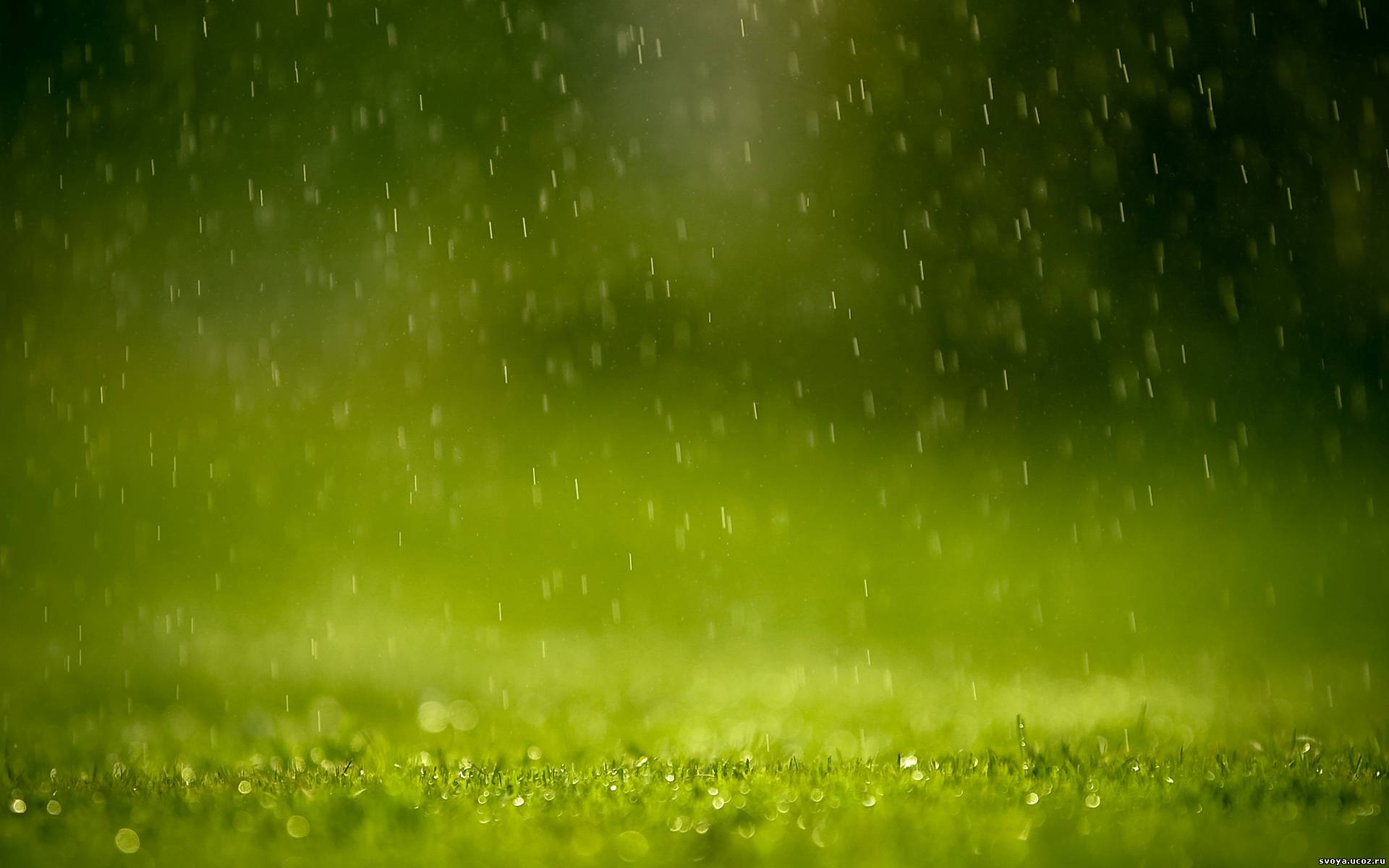 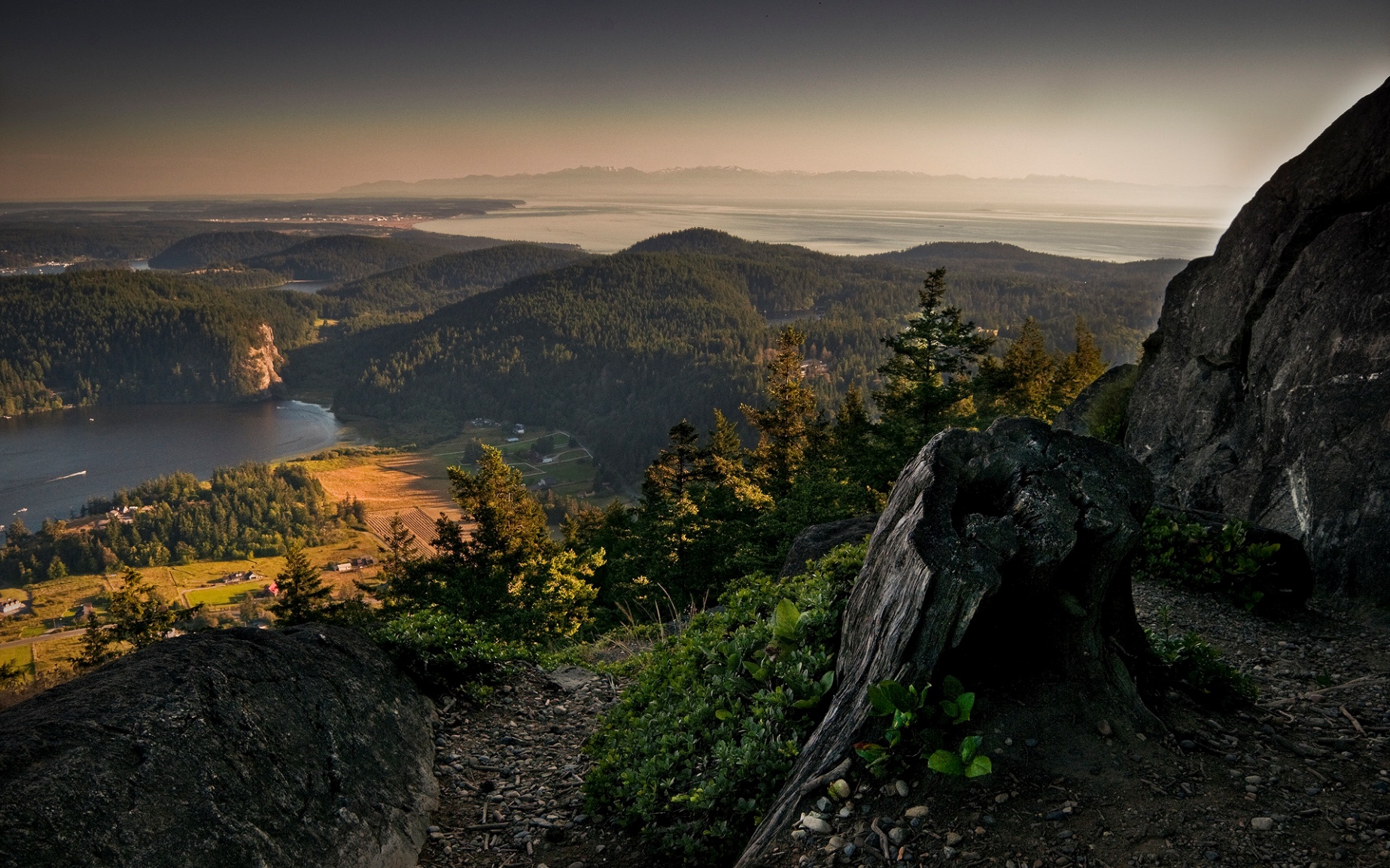 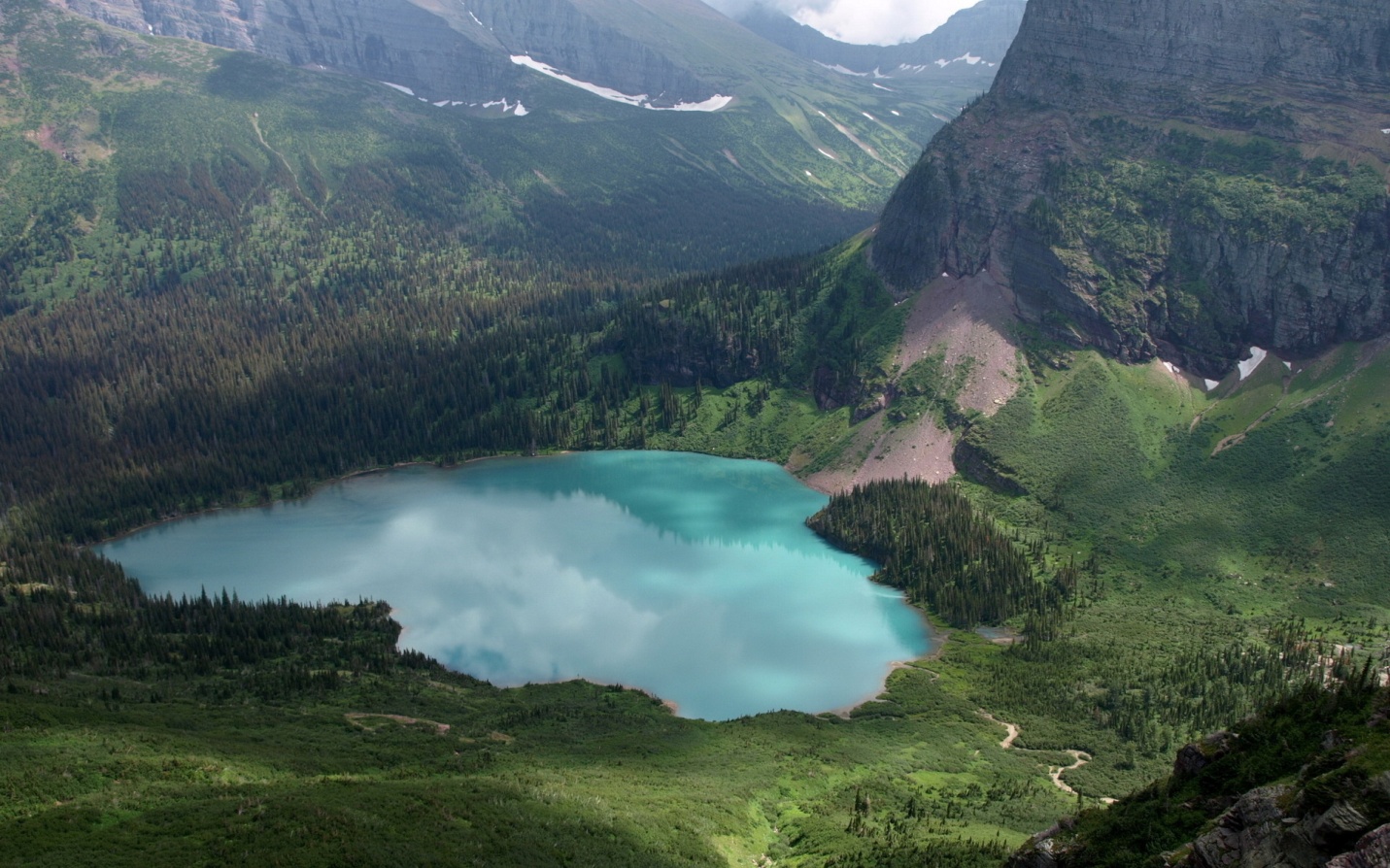 Види 
Екосистем
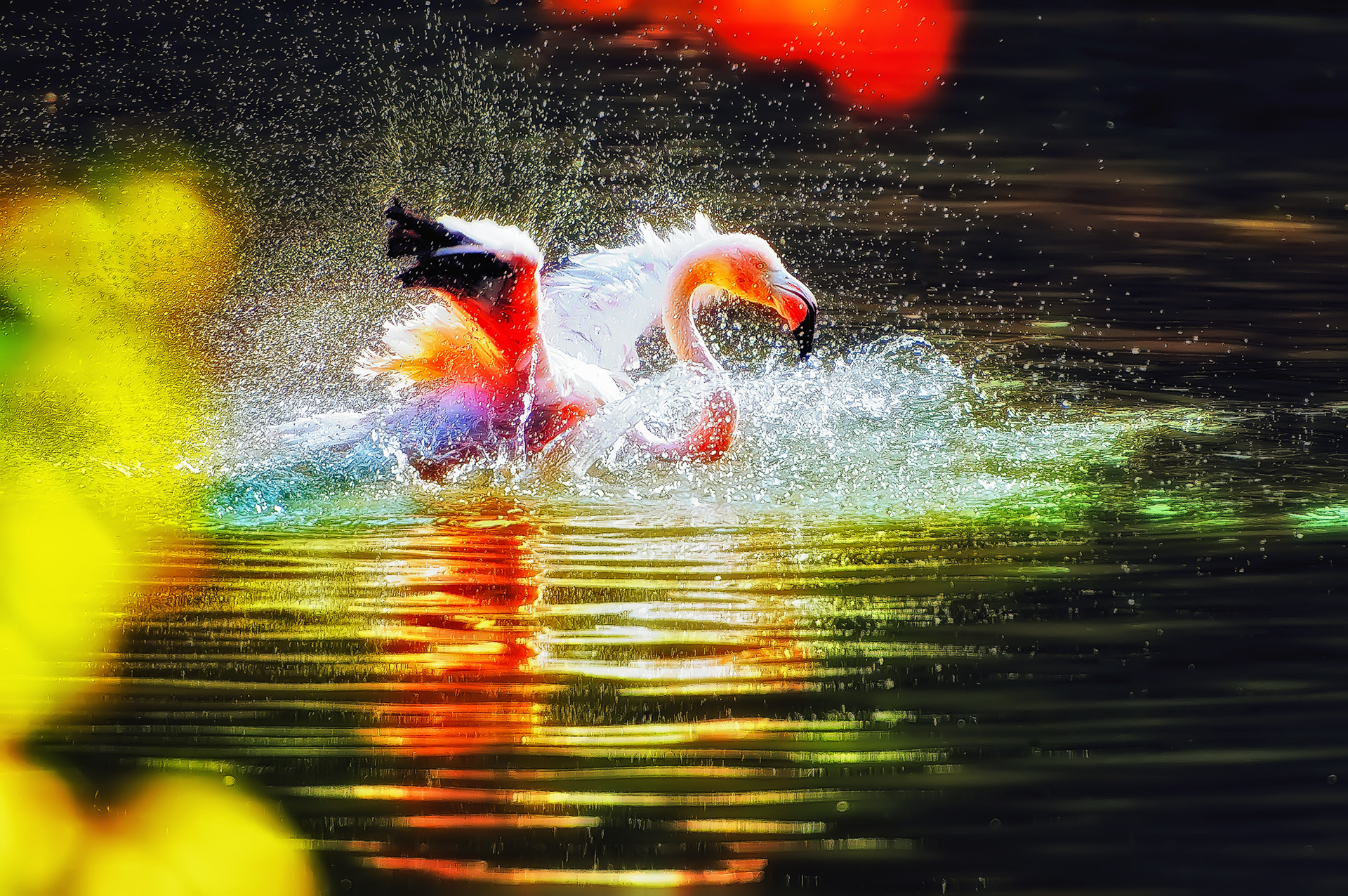 Екосистема-біологічна система, що складається зі спільноти живих організмів (біоценоз), середовища їх існування (біотоп), системи зв'язків, здійснює обмін речовиною і енергією між ними. Одне з основних понять екології.
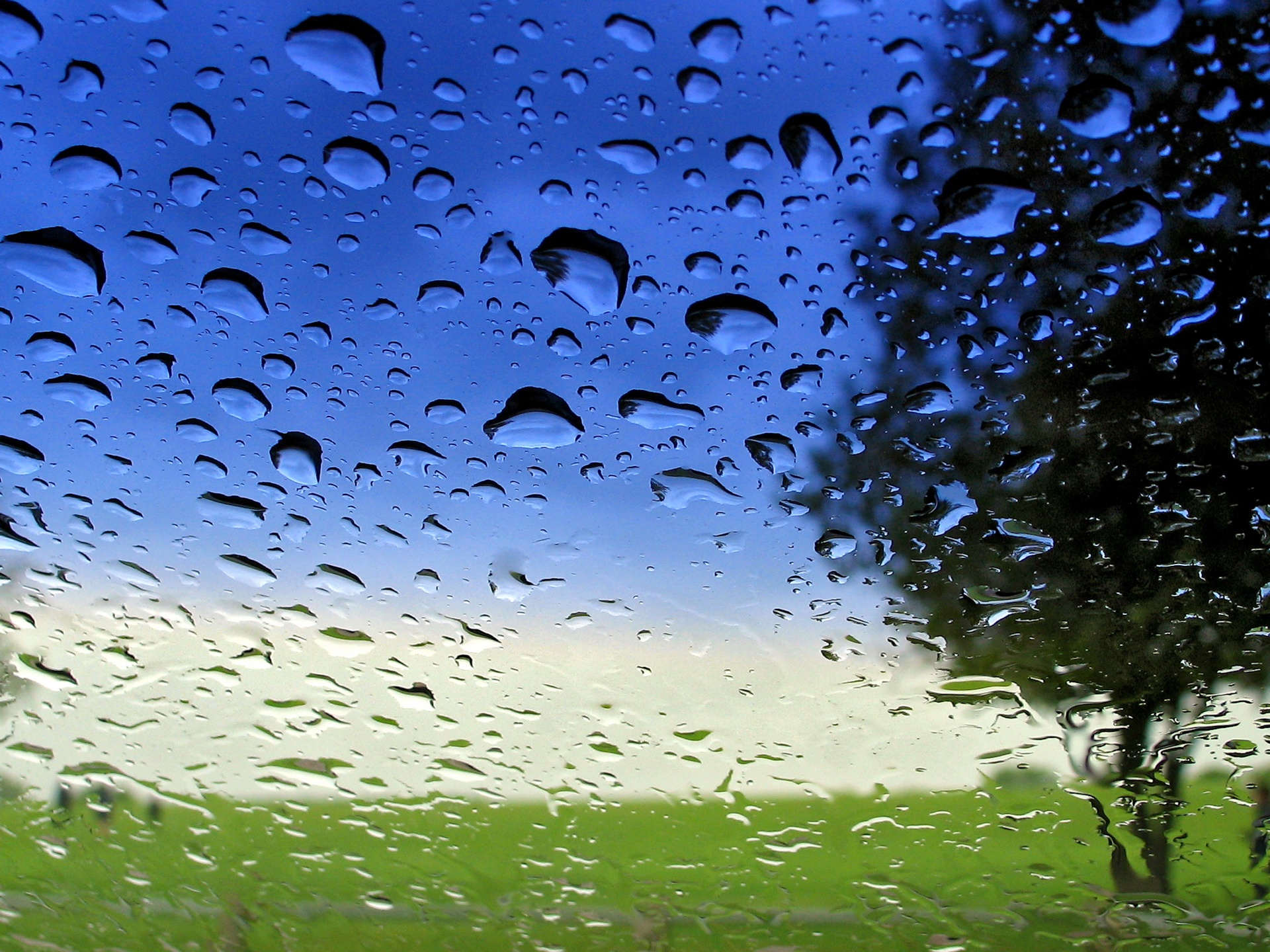 За розмірами розрізняють екосистеми:
Мікроекосистеми
Мезоекосистеми
Макроекосистеми
Глобальна екосистема
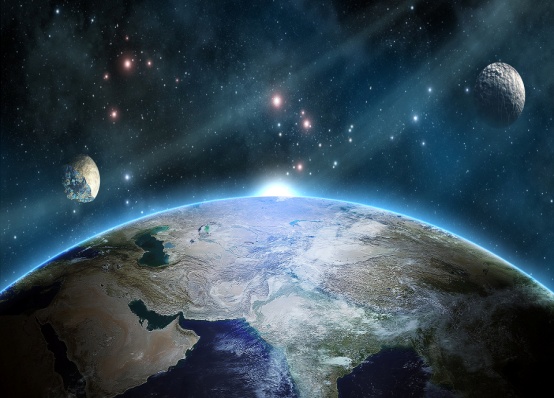 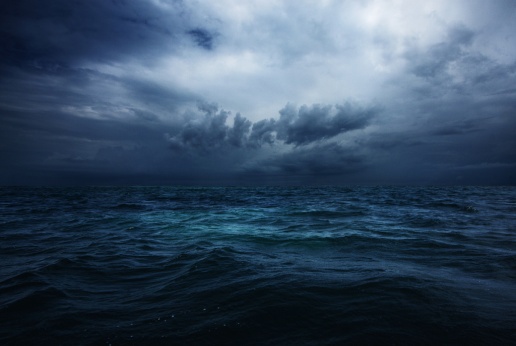 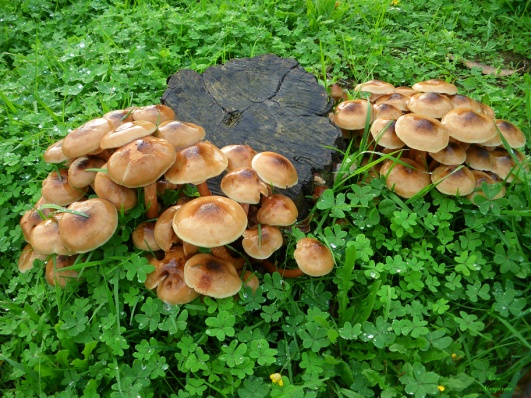 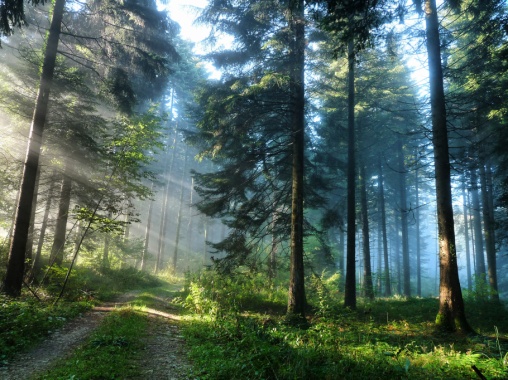 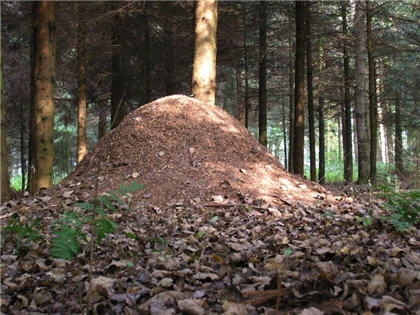 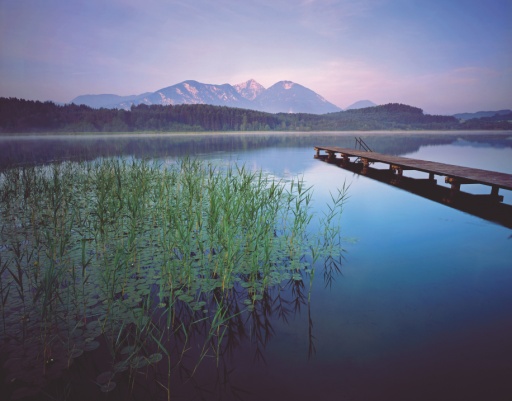 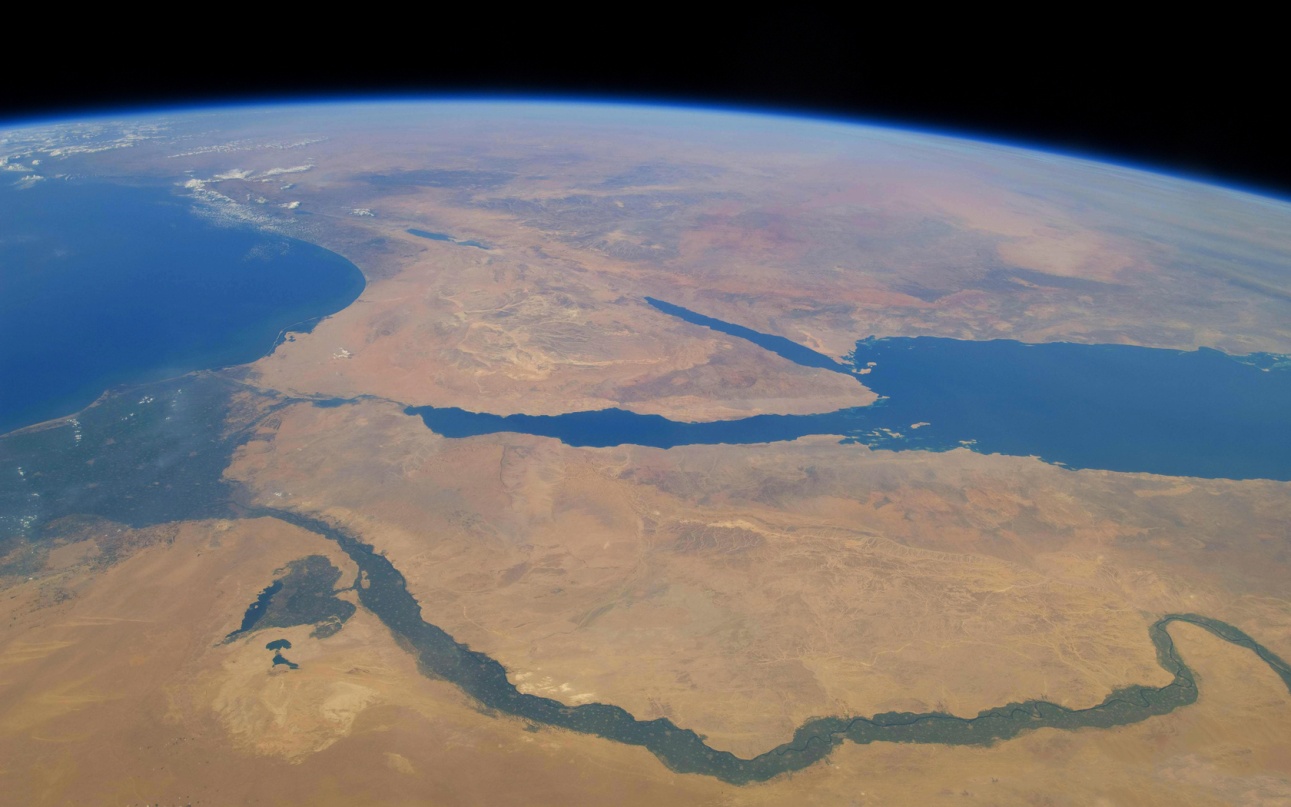 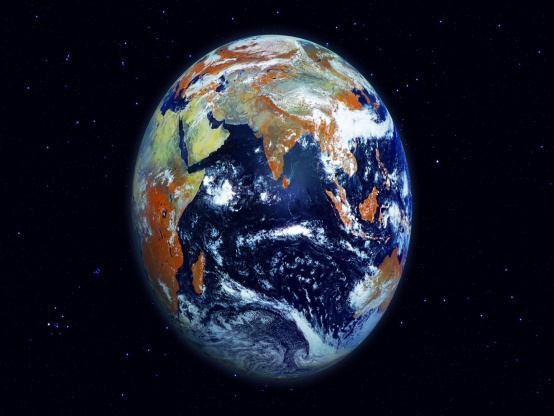 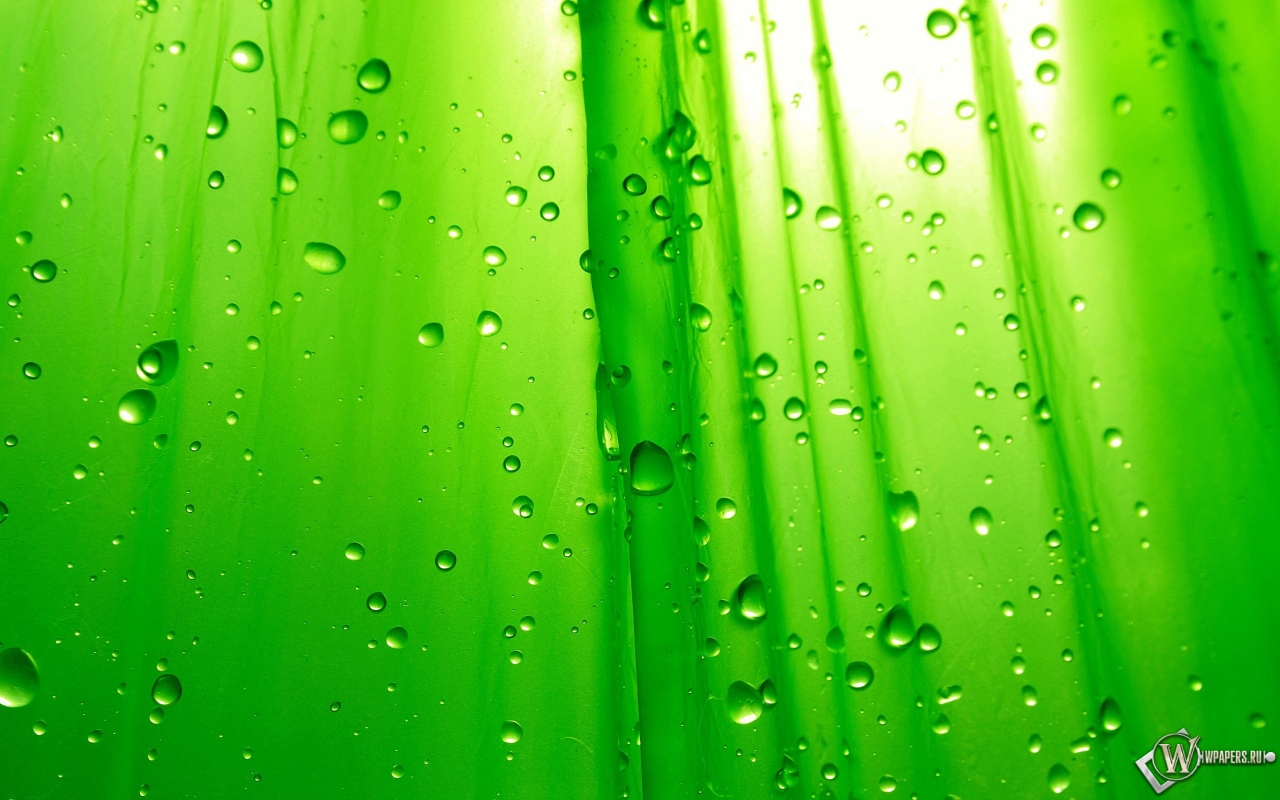 Екосистема складається:1.Неживої природи
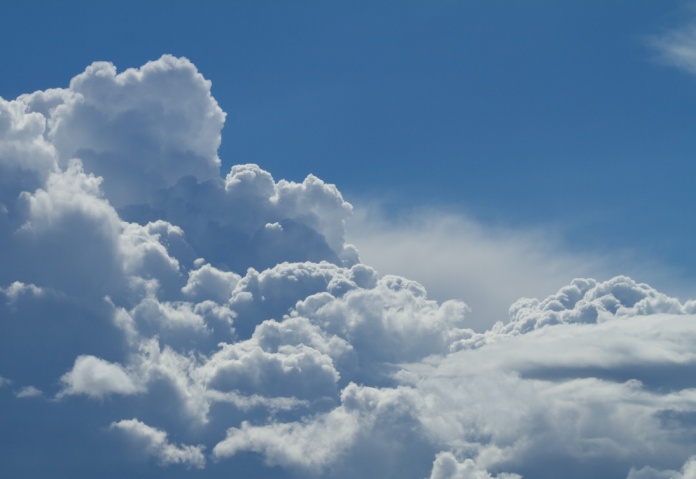 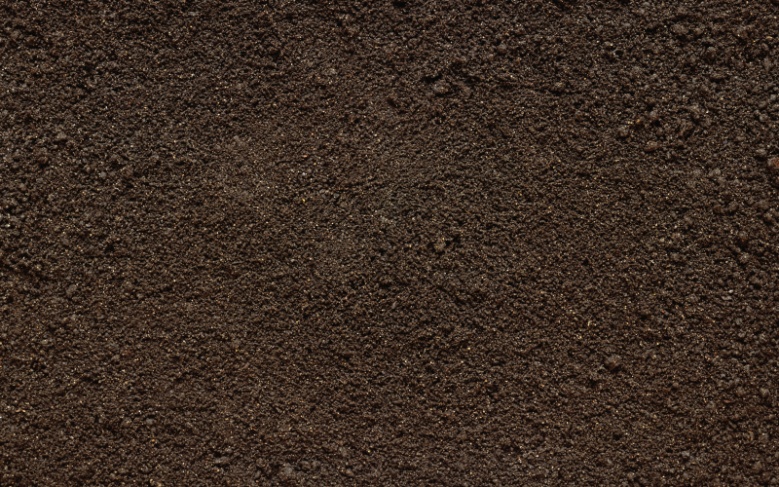 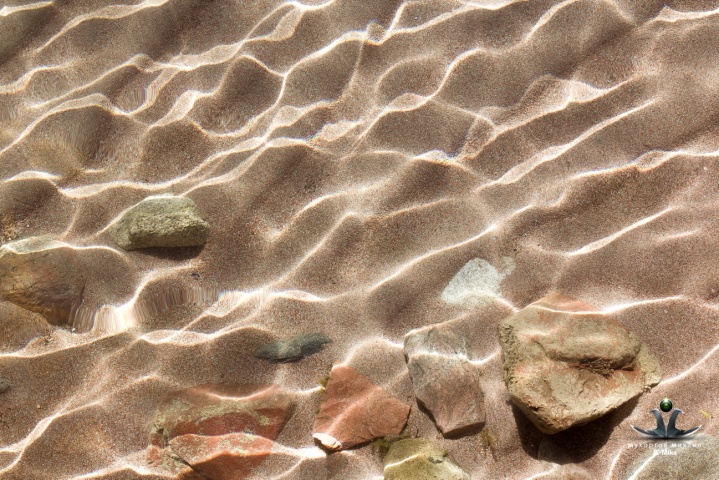 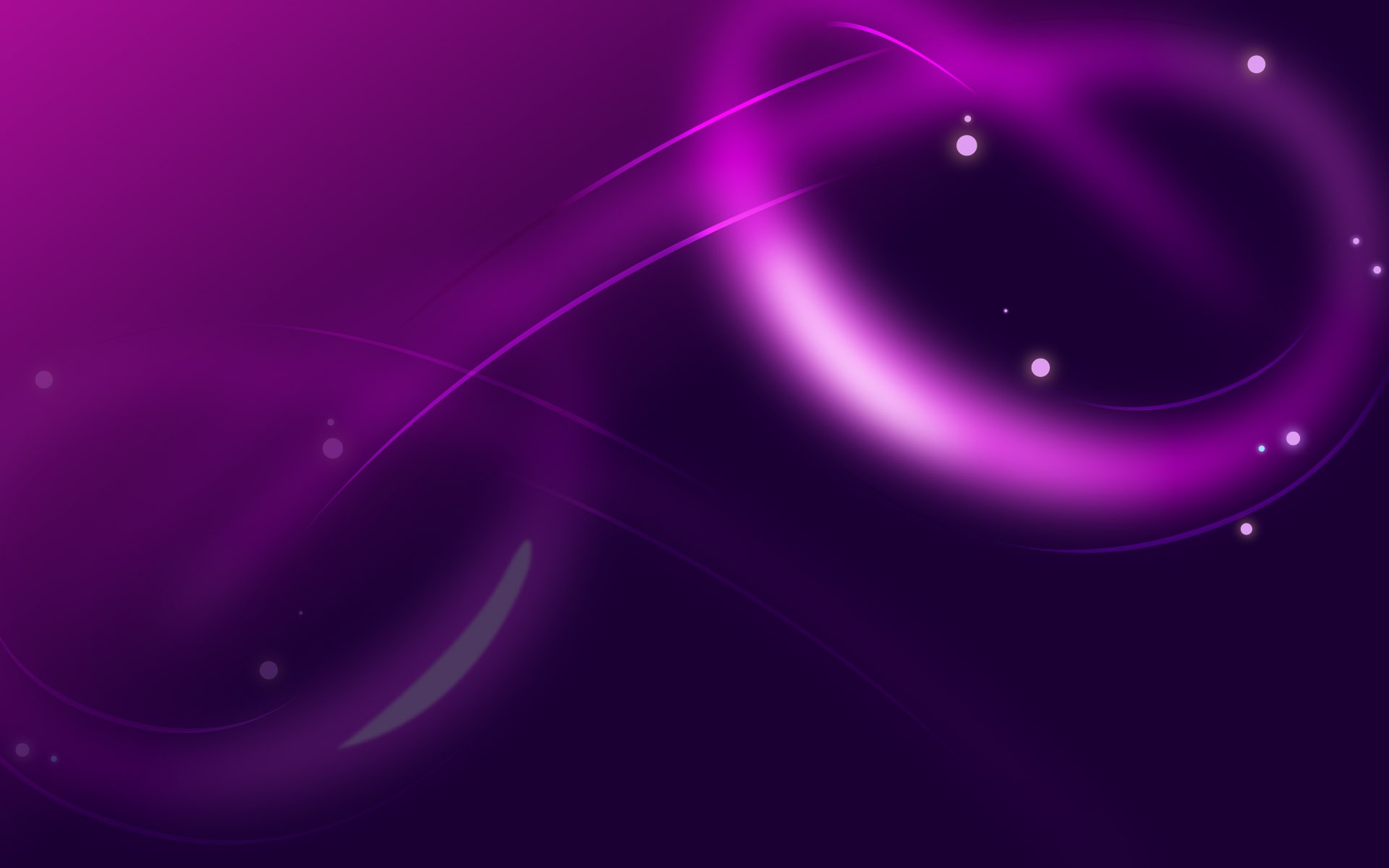 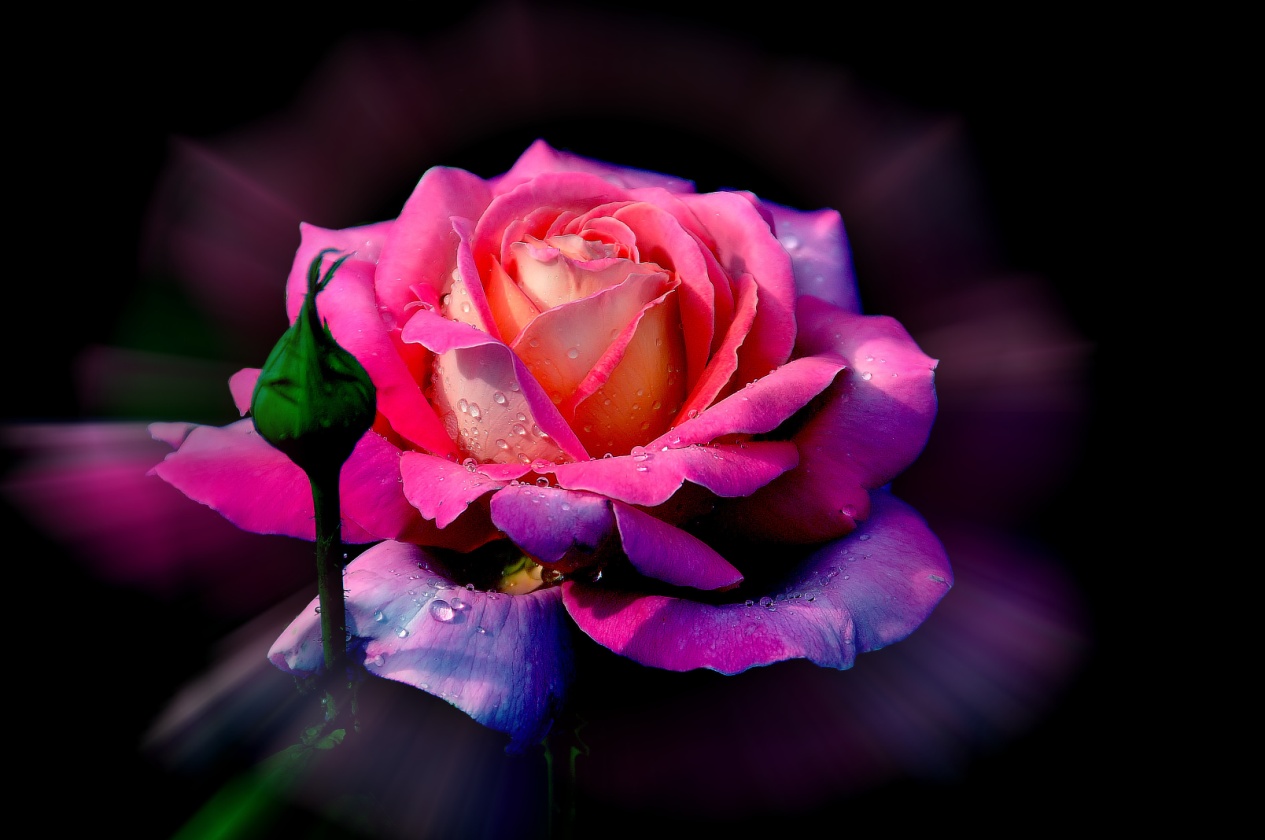 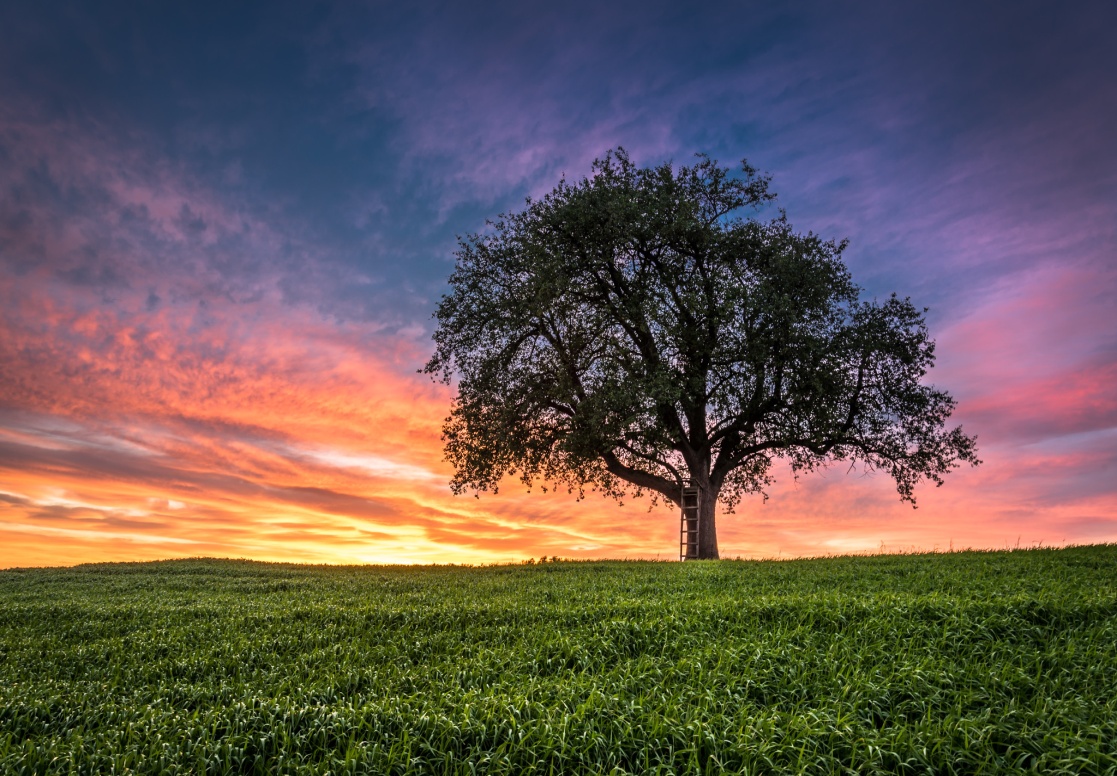 2.Рослин
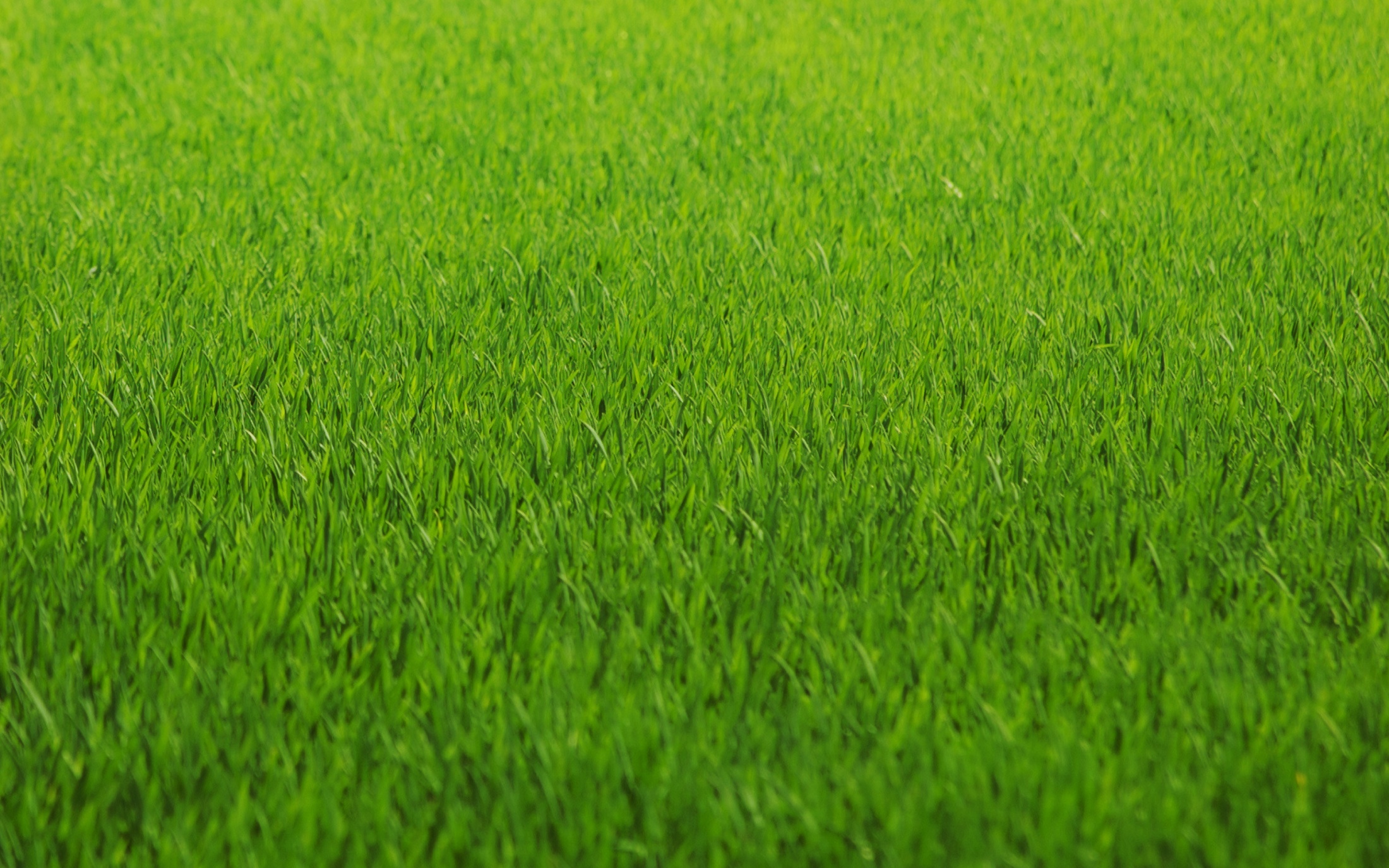 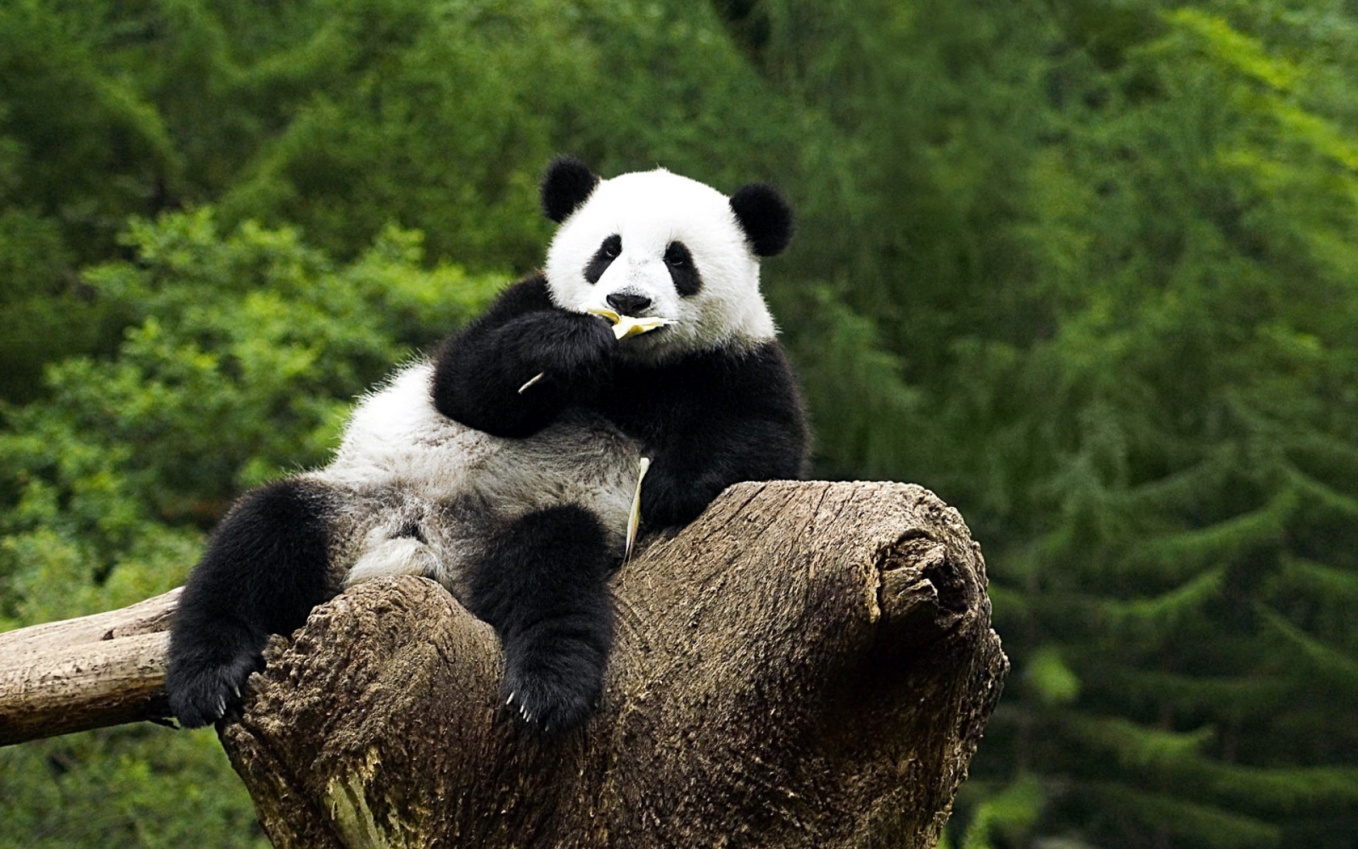 3.Тварин
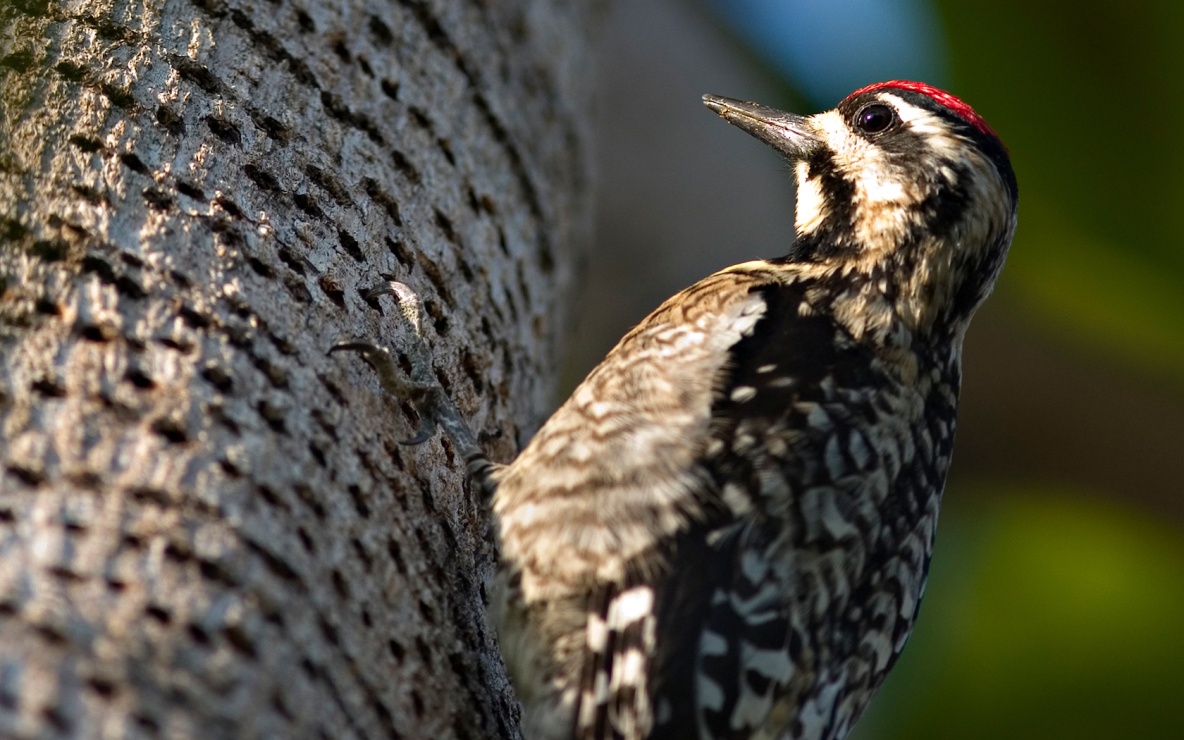 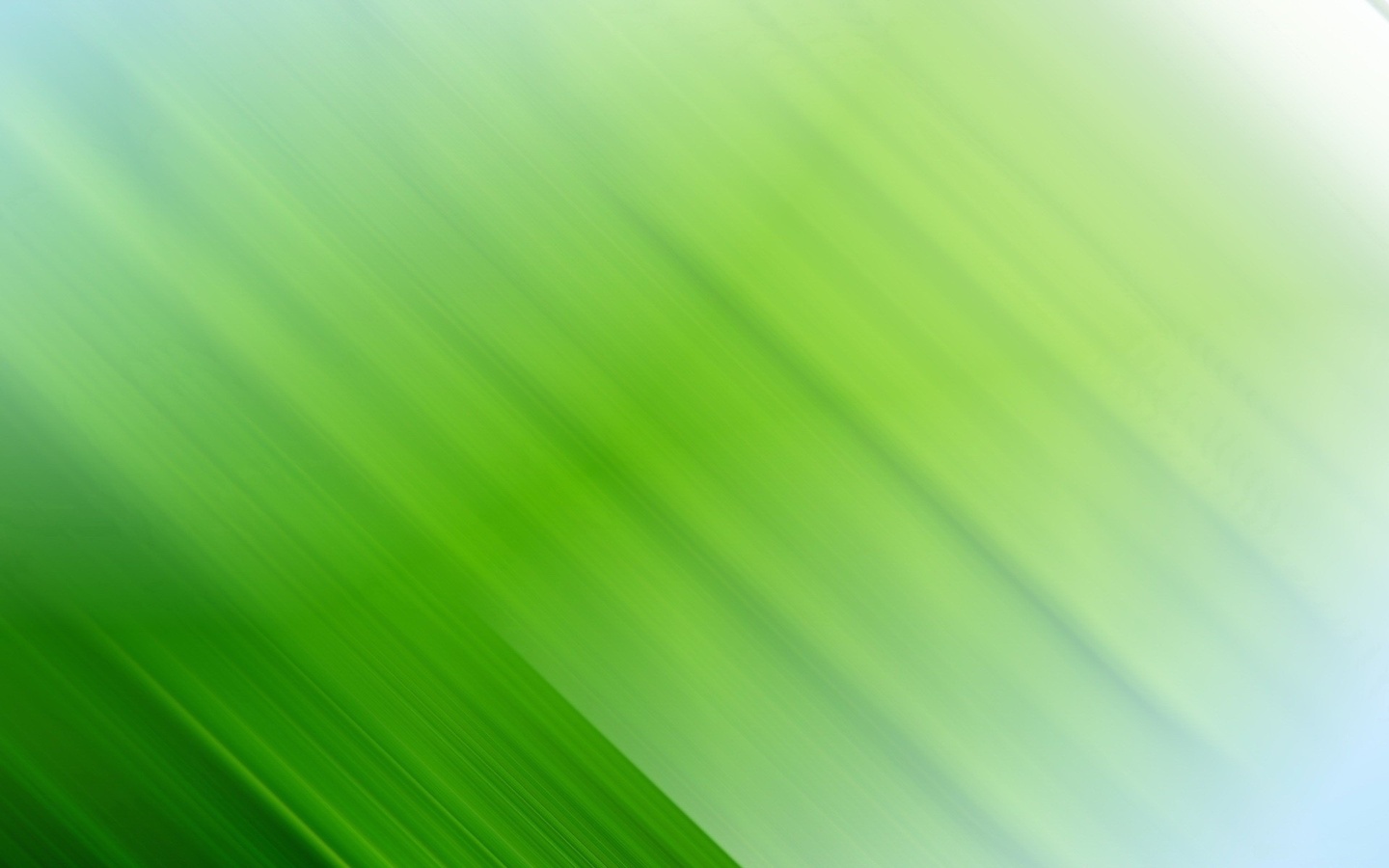 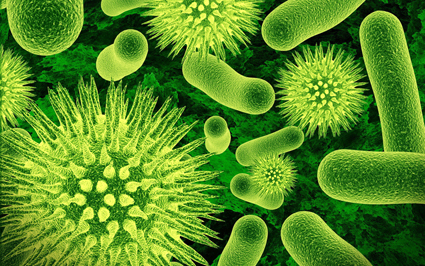 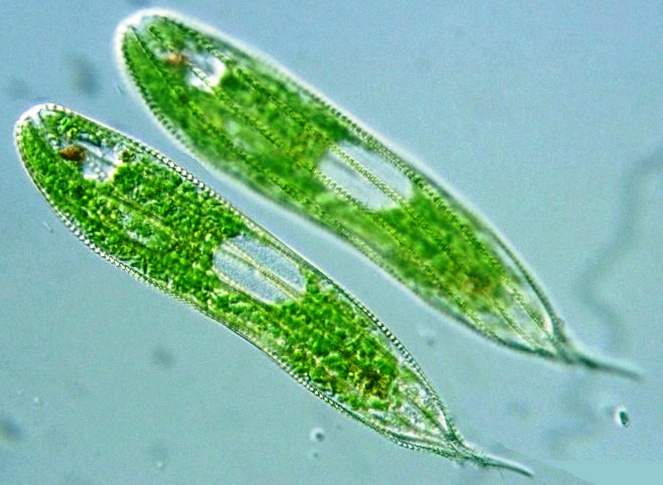 4.Найпростіших організмів
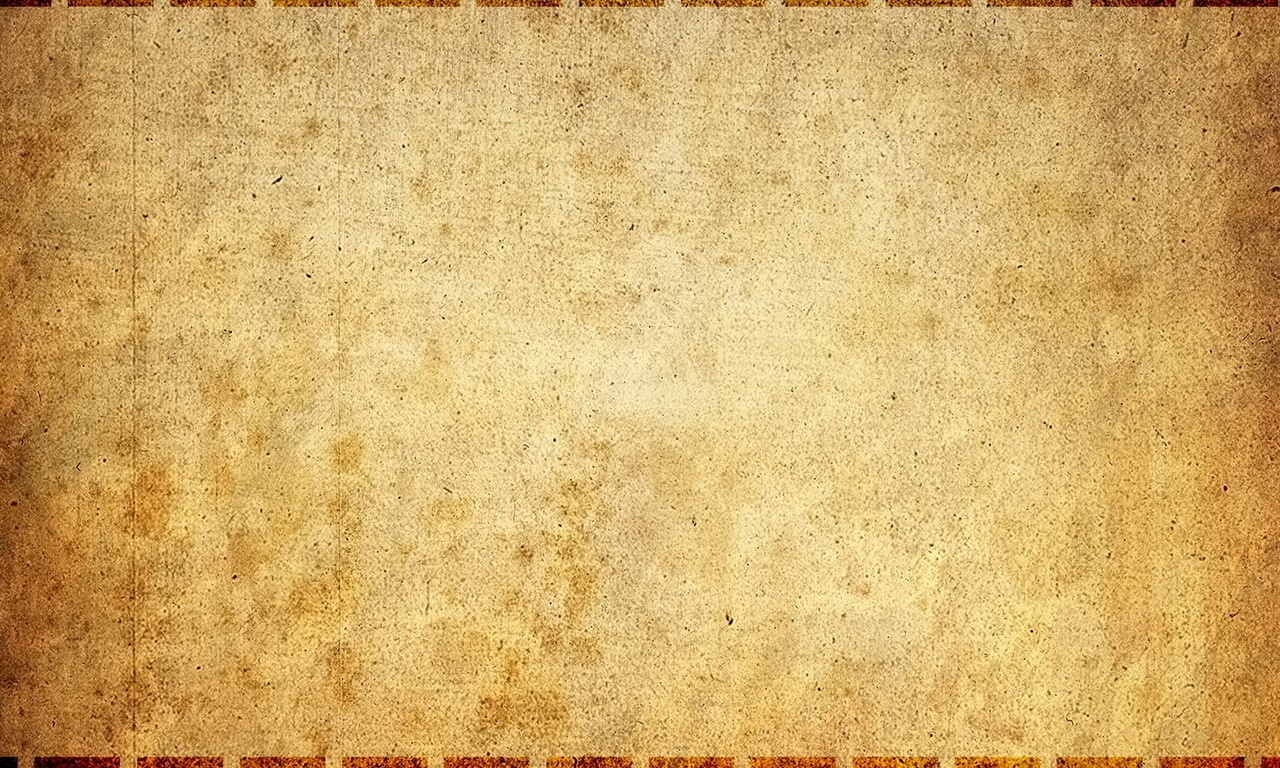 Приклади екосистем
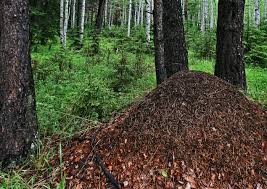 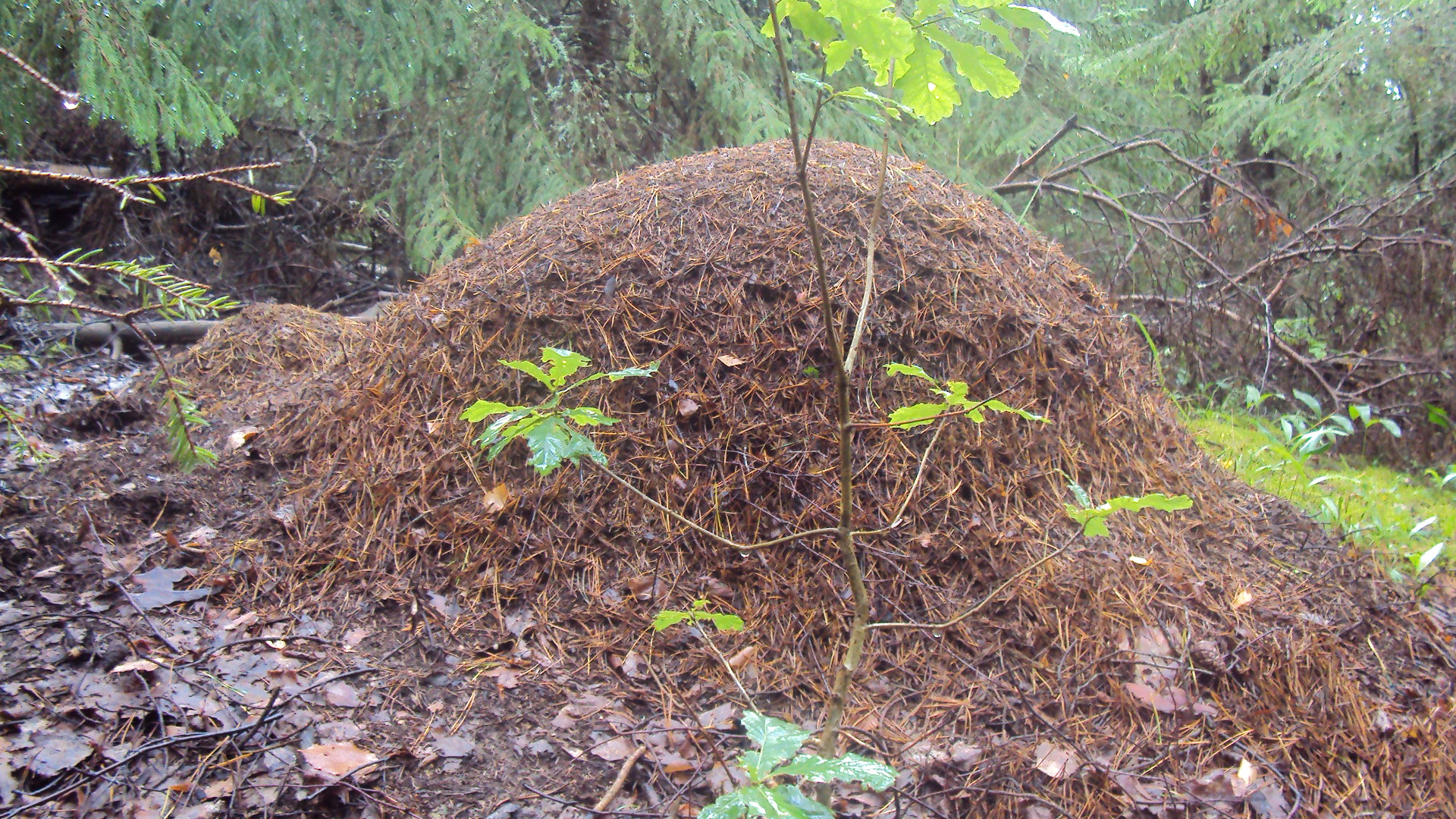 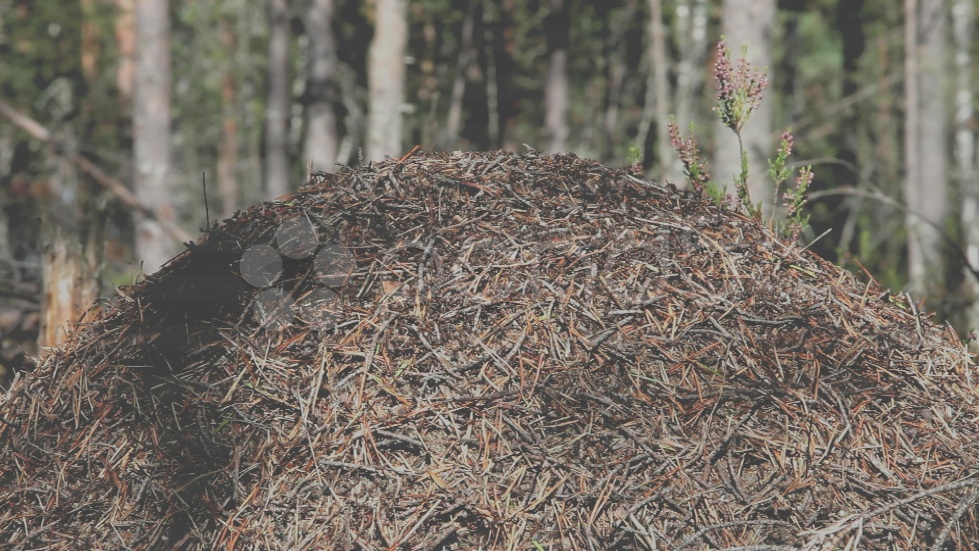 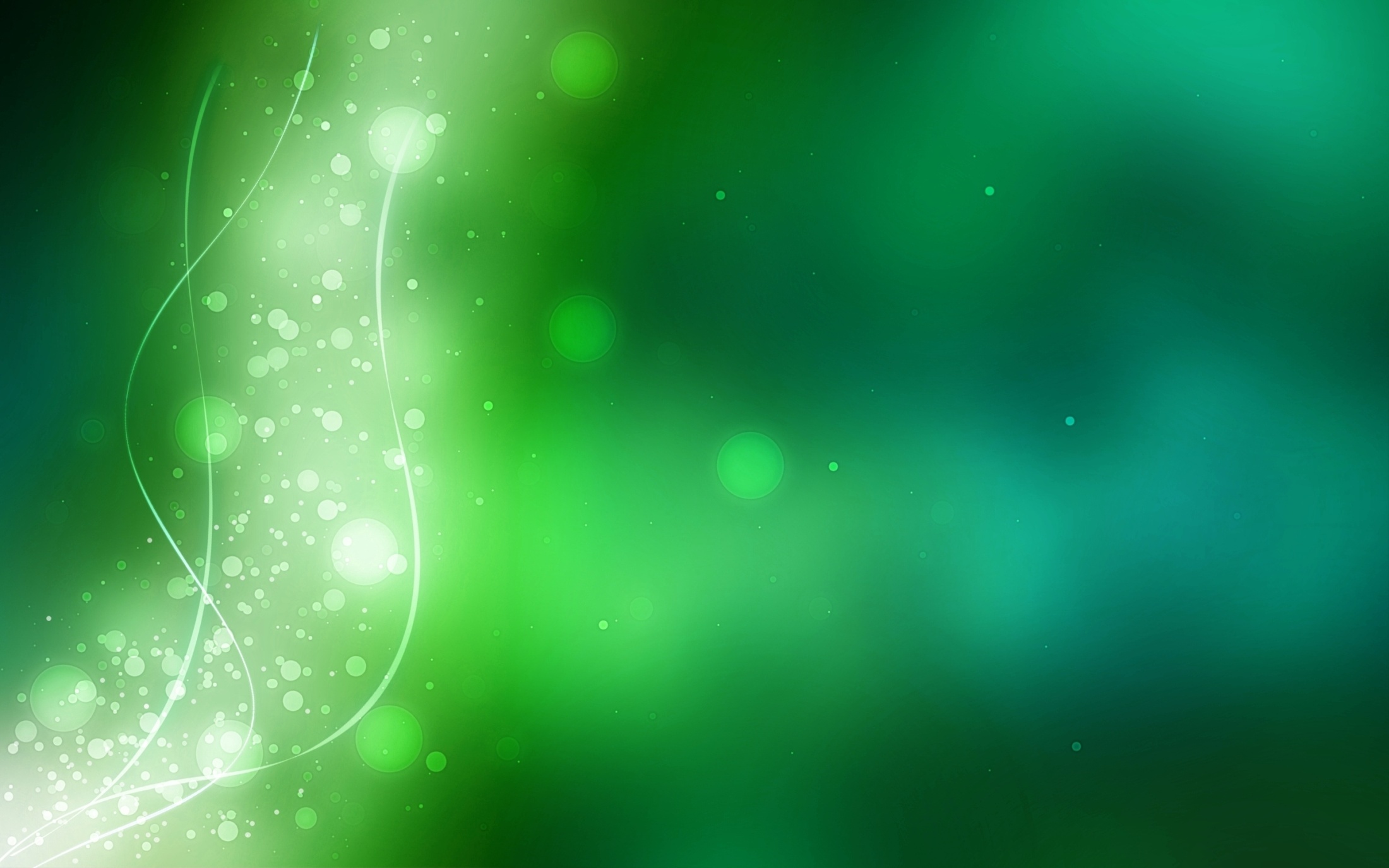 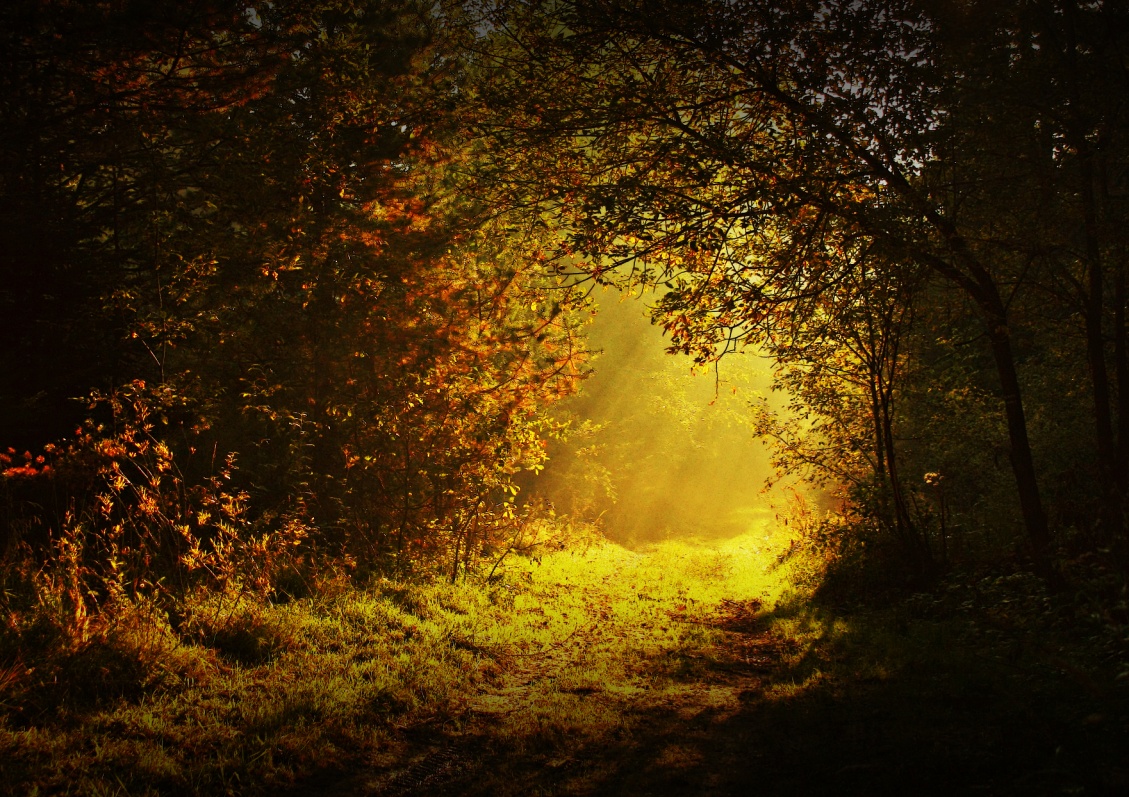 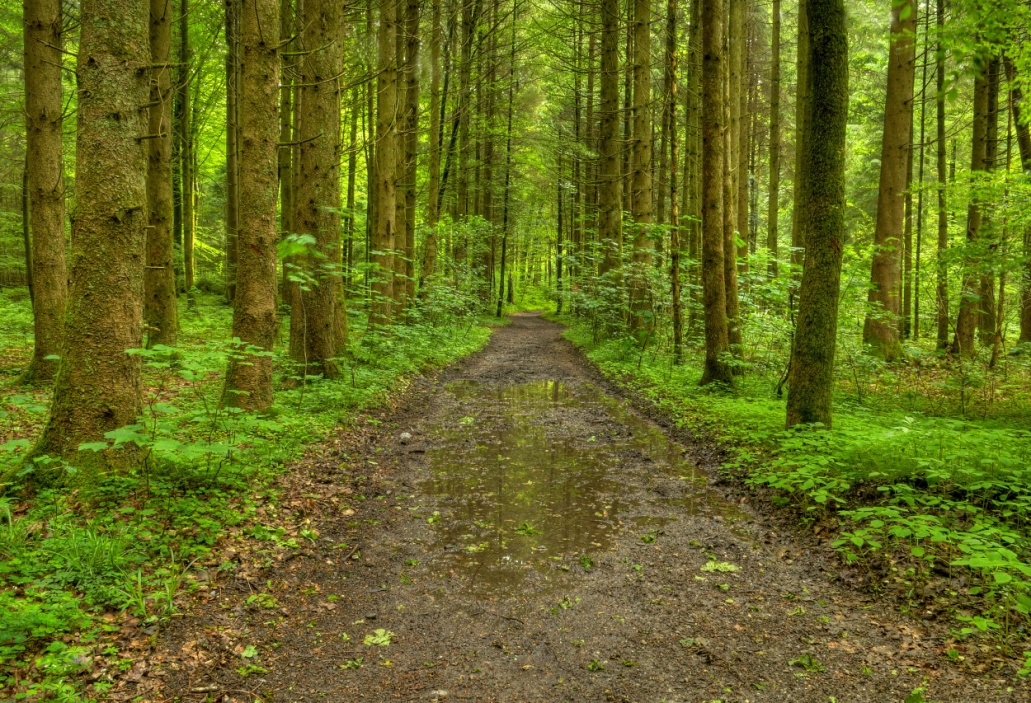 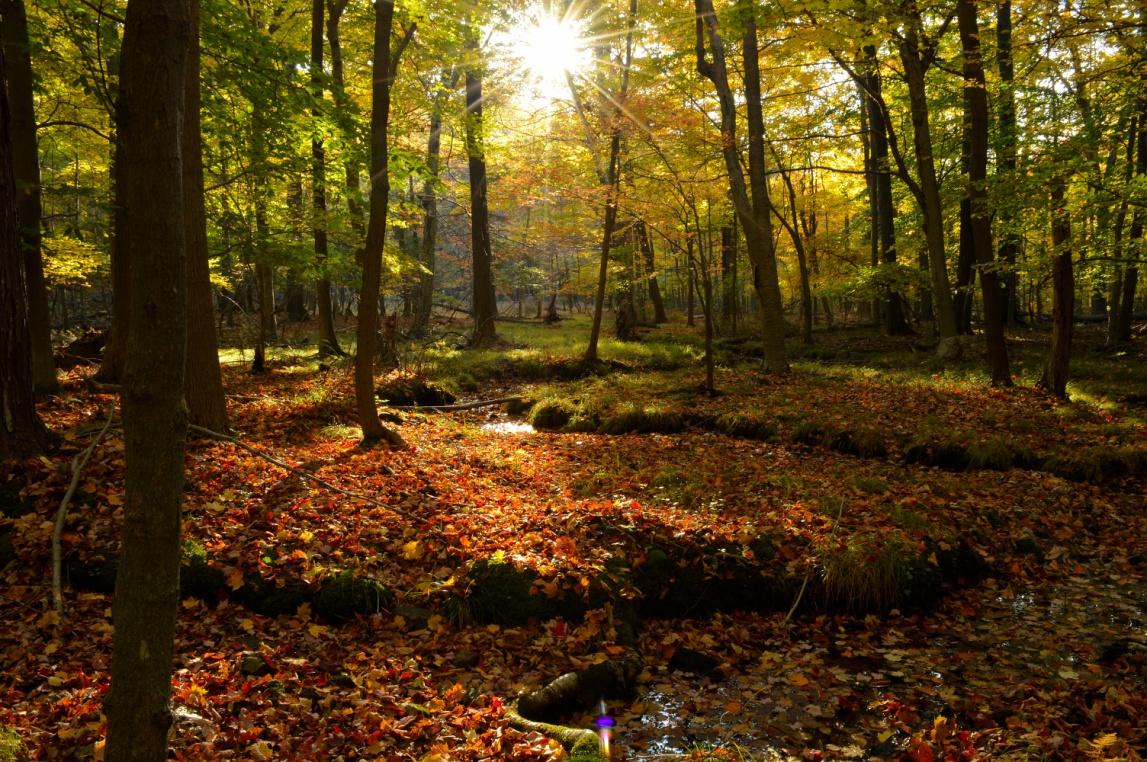 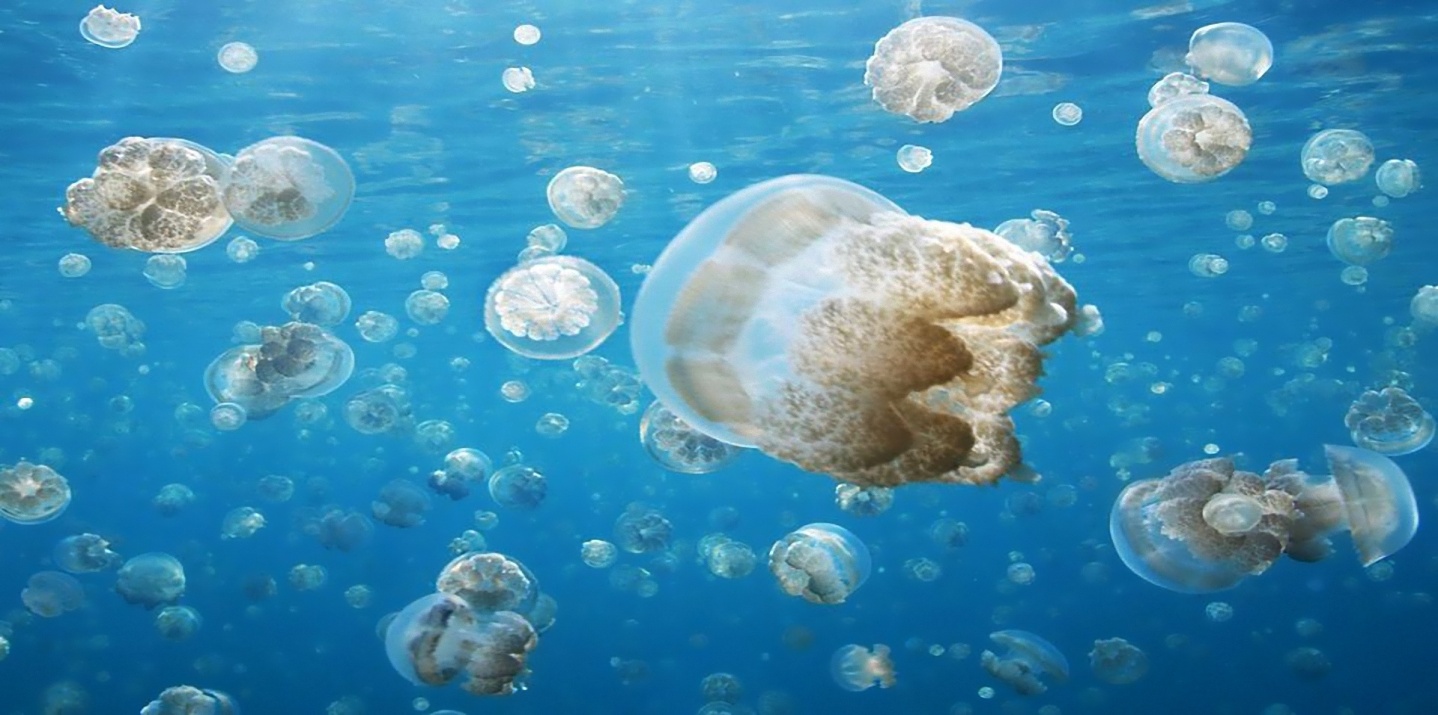 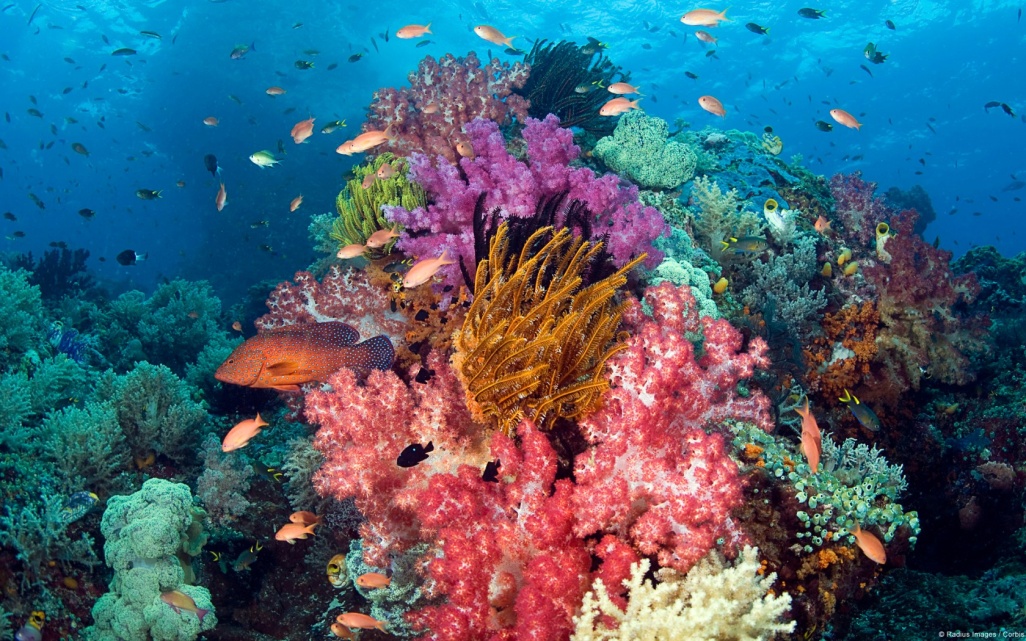 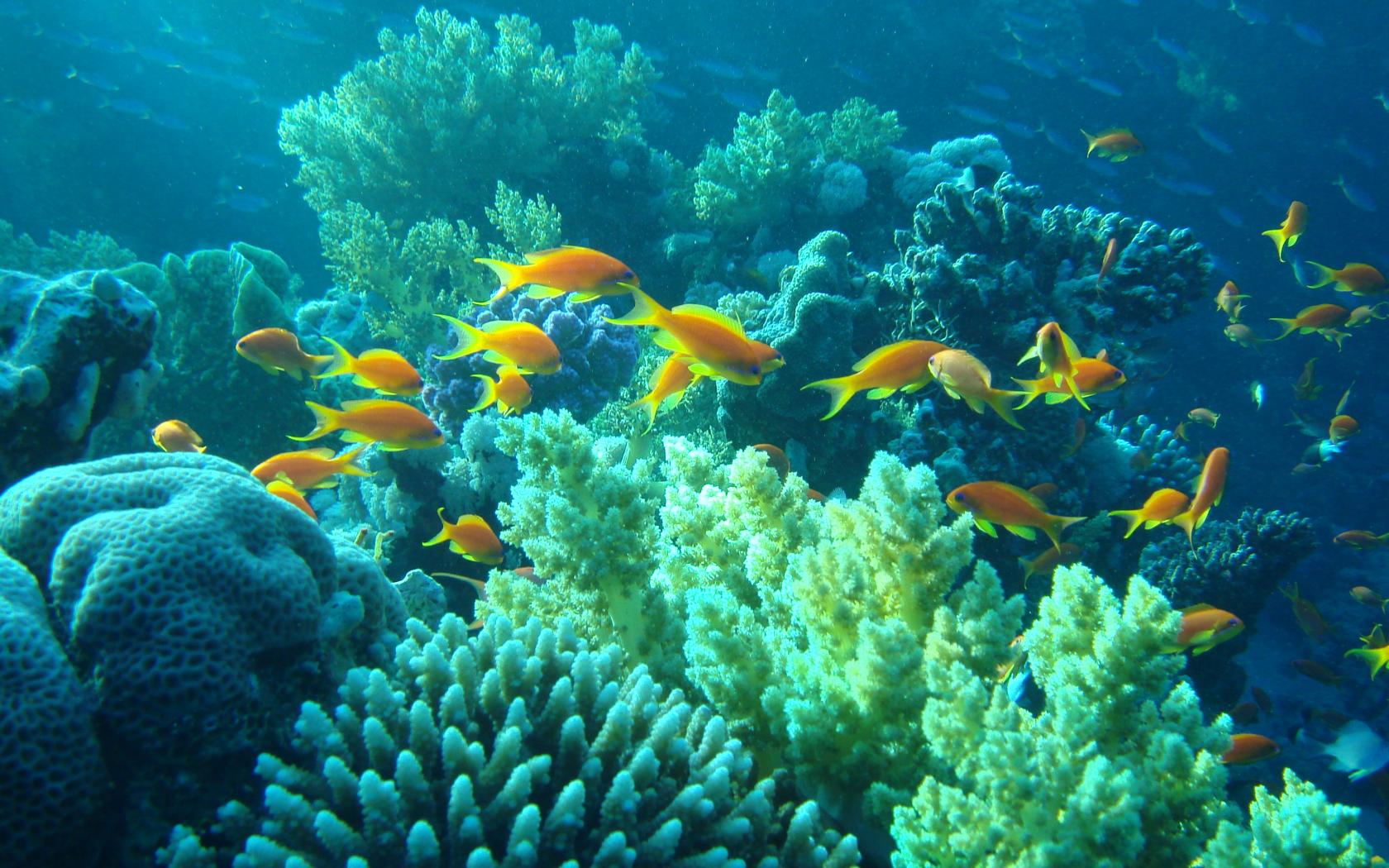 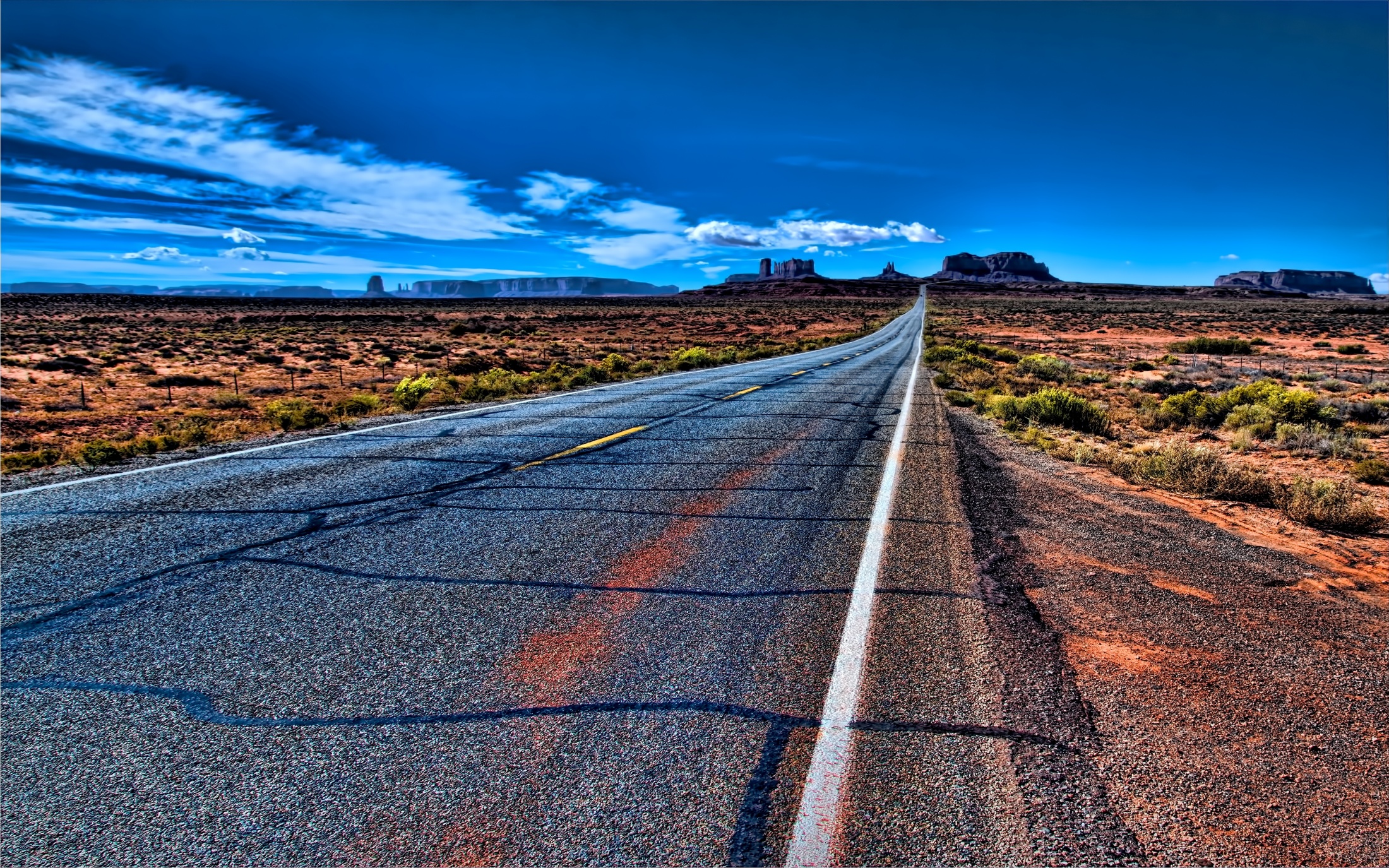 Підготував учень 11-а
Тропець Павло